WIOA Title III & Unemployment Programs
Jobseeker & Claimant Services Overview
Presentation to the State Workforce Development Board
February 20, 2020
Jane Fortin, Assistant Director 		Cameron Wood, Director 	
		Workforce Development Division 		Unemployment Insurance Division 			Vermont Dept. of Labor	 		Vermont Dept. of Labor
		Jane.Fortin@Vermont.gov 			Cameron.Wood@Vermont.gov
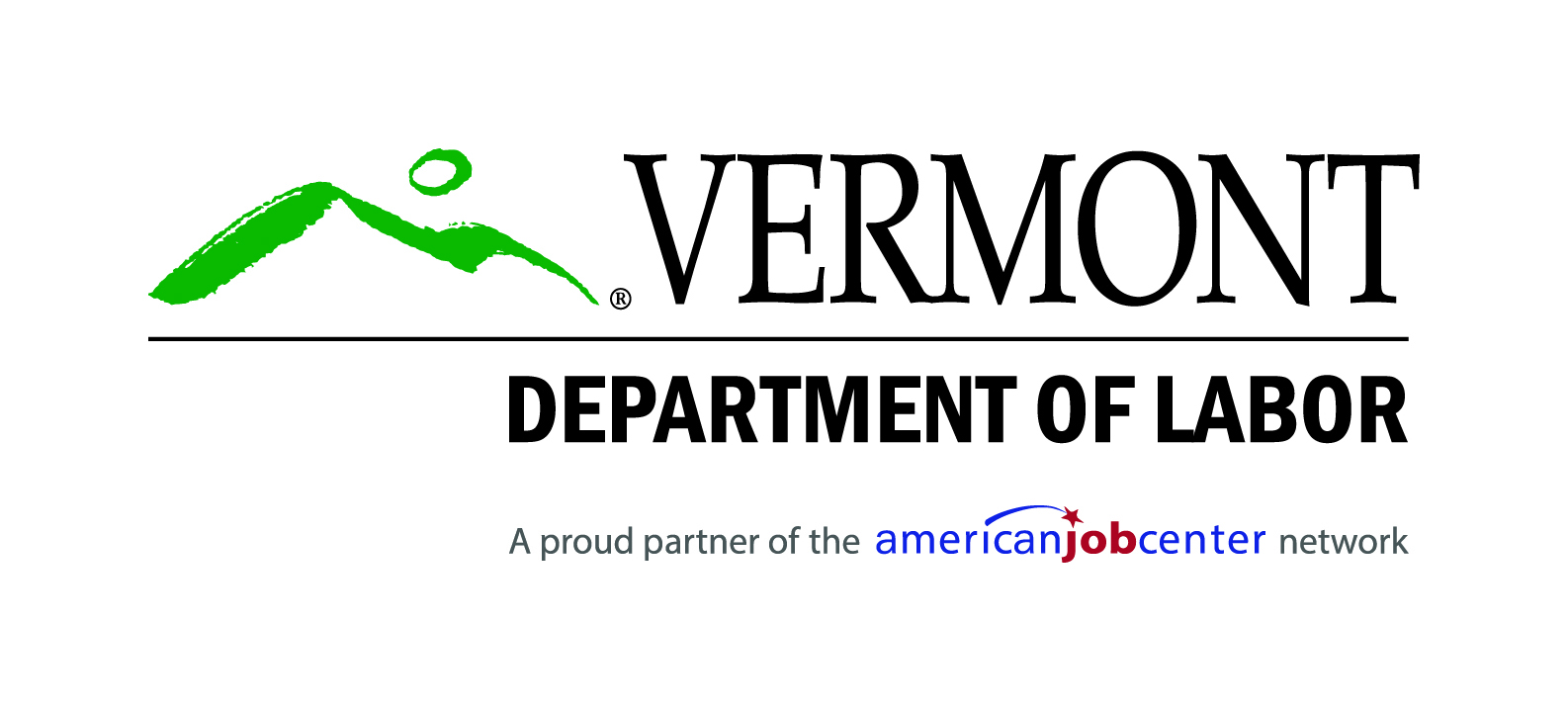 WIOA Jobseeker Services
Vermont JobLink Registration 
Job search planning and assistance
Resume writing activities
Online application assistance 
Local labor market information
Workshops 
Information on upcoming job fairs and hiring events
Training and educational opportunities in the region
Assistance to claimants in filing weekly on-line claims 
Referrals to WIOA, Veterans Program, Apprenticeship Program
Referrals to community partners for wide range of services and resources
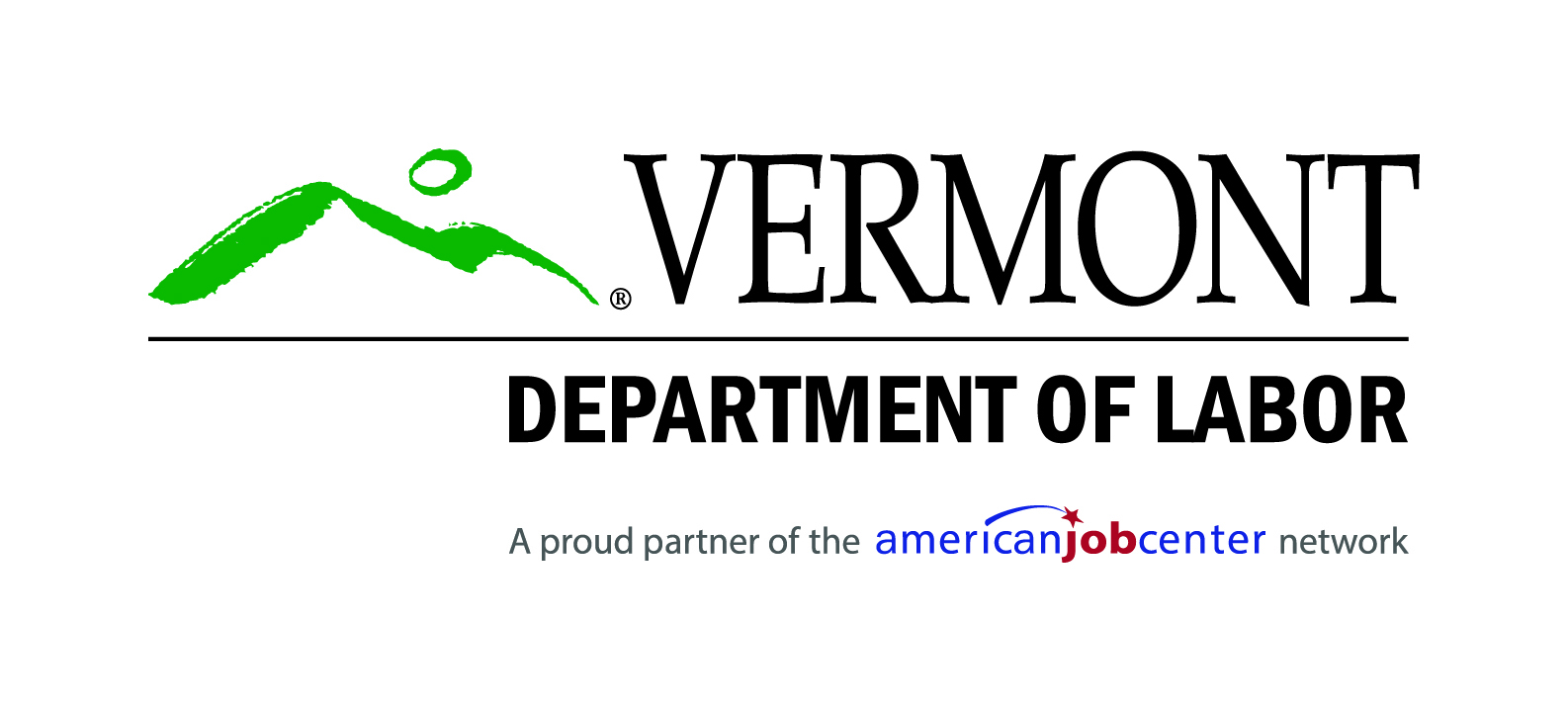 Unemployment Insurance (UI) Program
Wage replacement for individuals who lose their job through no fault of their own
Initial Claims  UI Claims Center
Continued Claims  Online Filing
Must register with Vermont Job Link (labor exchange)
Must participate in reemployment services as required
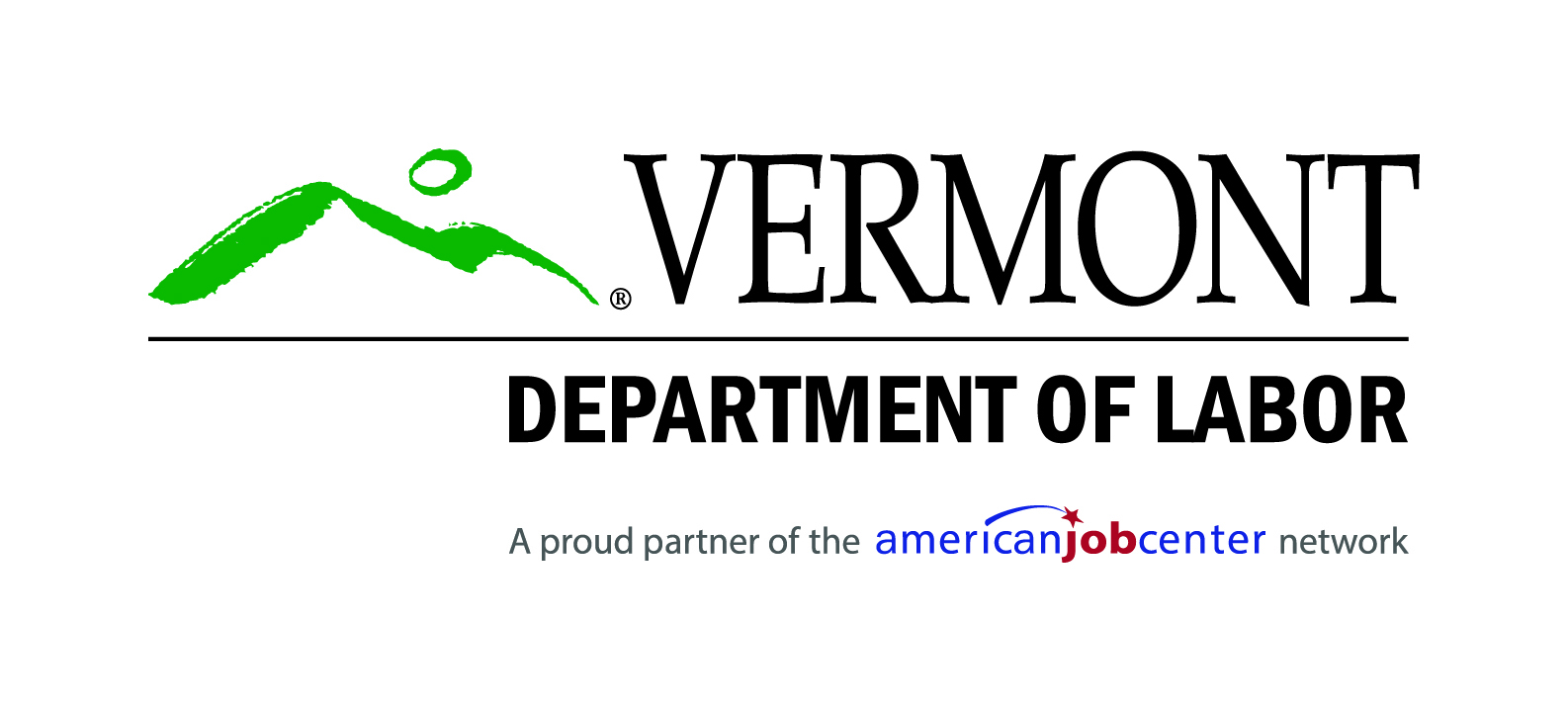 Meaningful Assistance for UI
Colocation
RESEA
Close Working Relationship Between UI & WD Programs
Training, Information Sharing, Reemployment Assistance

Improvements:
Real Time Connection with Claims Center from CRC
Re-Employment Services & Eligibility Assessment Program
Entry point for UI Claimants into the workforce system 

Improvements:
Increased Funding
Further Integration and Expansion
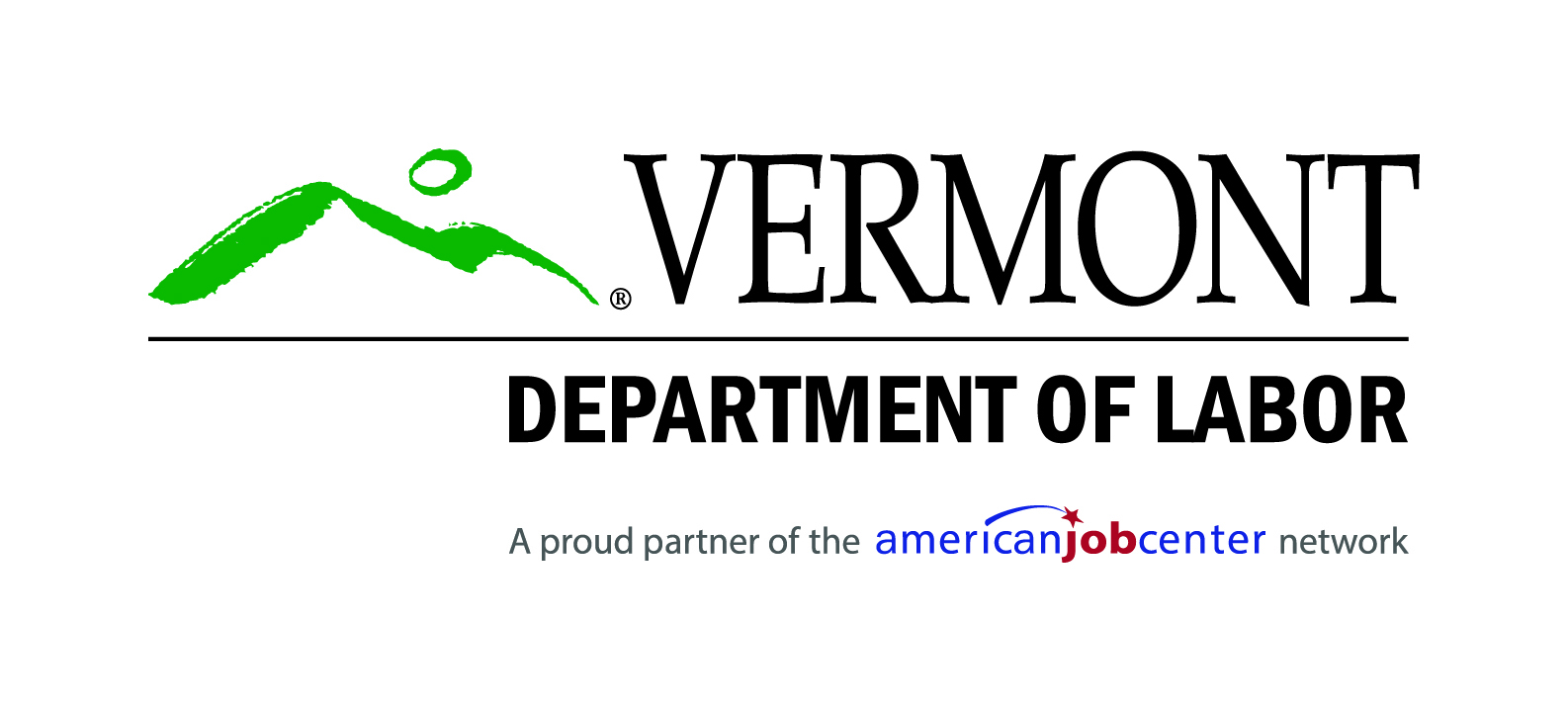 Thank you!
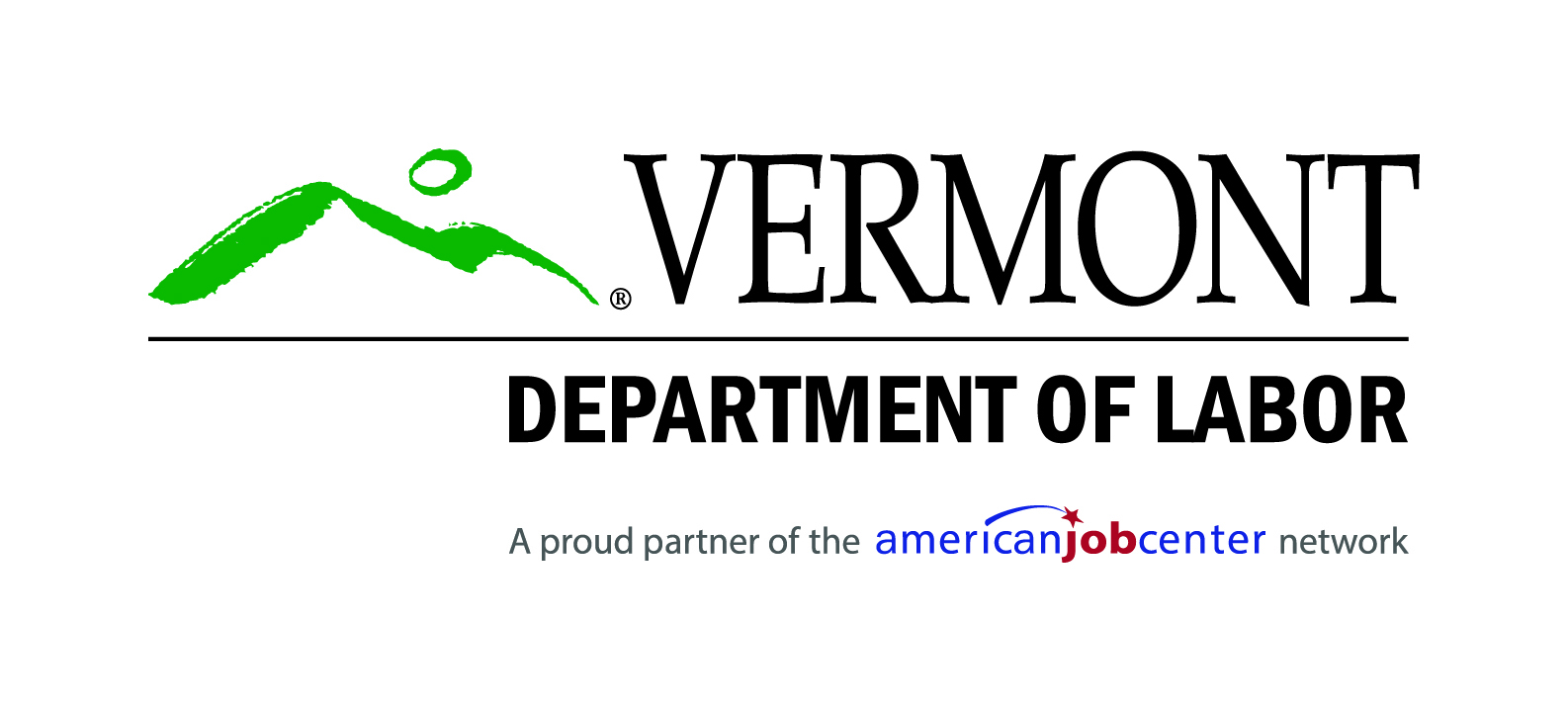